Sirens of the sea? Marine reserve designation on the Isle of Arran
Dr Tom Appleby
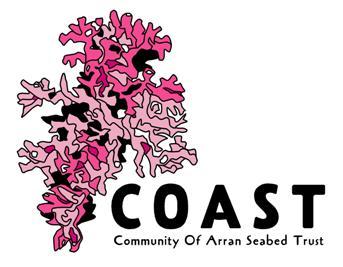 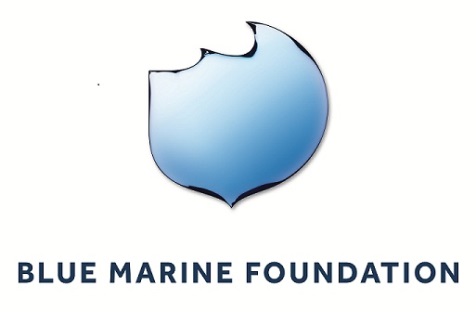 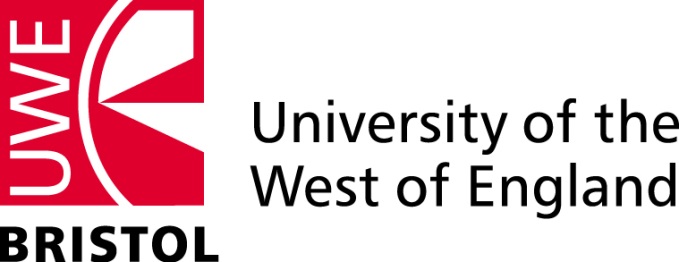 [Speaker Notes: That man sitting in the iron seat did not look like a man; gloved, goggled, rubber dust mask over nose and mouth, he was a part of the monster, a robot in the seat … The driver could not control it – straight across country it went, cutting through a dozen farms and straight back. A twitch at the controls could swerve the ‘cat, but the driver’s hands could not twitch because the monster that built the tractor, the monster that sent the tractor out, had somehow gotten into the driver’s hands, into his brain and muscle, had goggled him and muzzled him – goggled his mind, muzzled his speech, goggled his perception, muzzled his protest. He could not see the land as it was, he could not smell the land as it smelled; his feet did not stamp the clods or feel the warmth and power of the earth. He sat in an iron seat and stepped on iron pedals. He could not cheer or beat or curse or encourage the extension of his power, and because of this he could not cheer or whip or curse or encourage himself. He did not know or own or trust or beseech the land. If a seed dropped did not germinate, it was no skin off his ass. If the young thrusting plant withered in drought or drowned in a flood of rain, it was no more to the driver than to the tractor.]
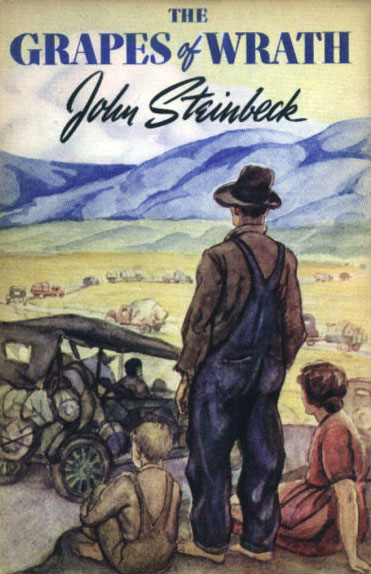 Copyright New York:Viking
Scallop Dredging
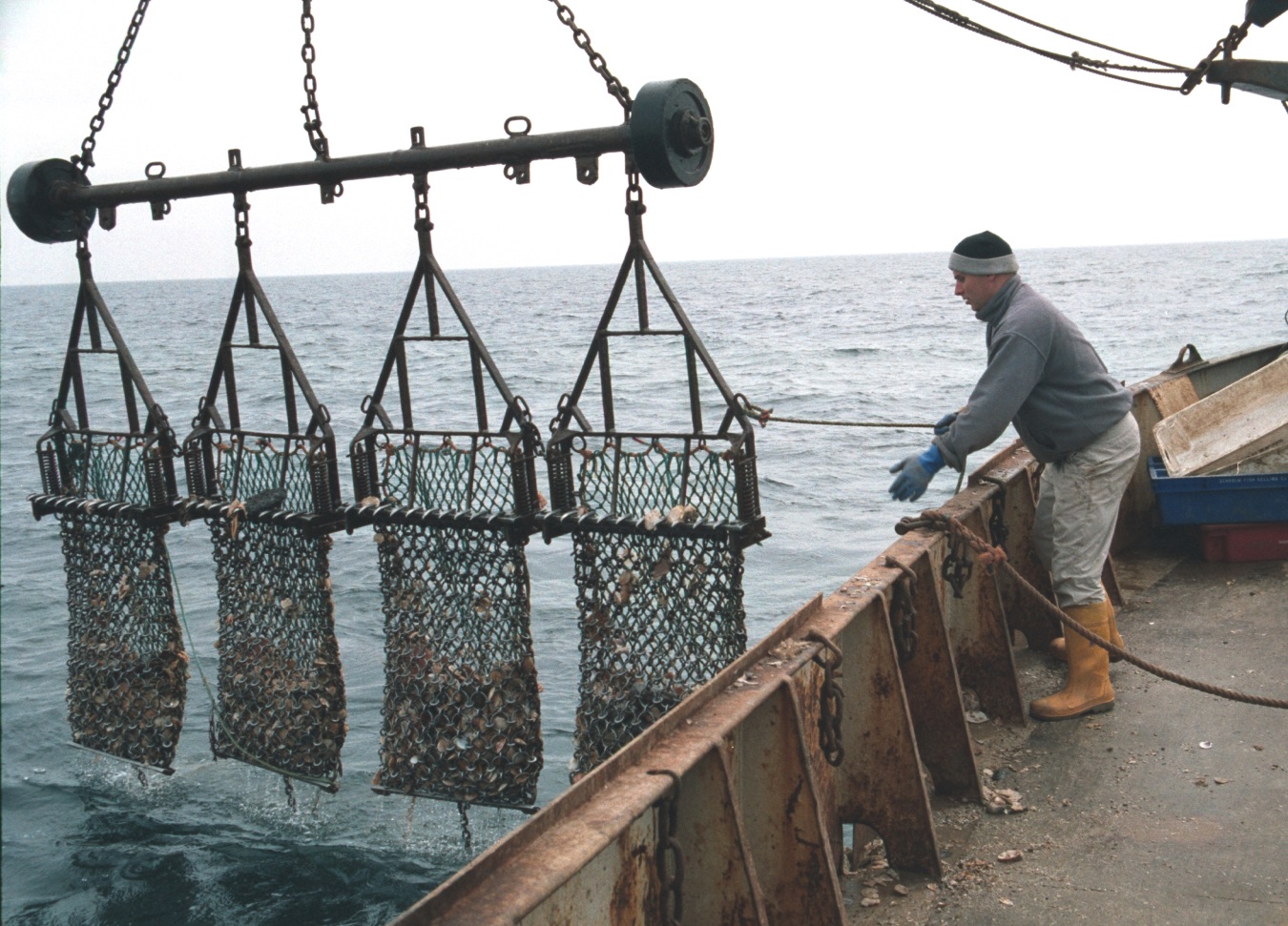 Courtesy of Bryce Beukers-Stewart
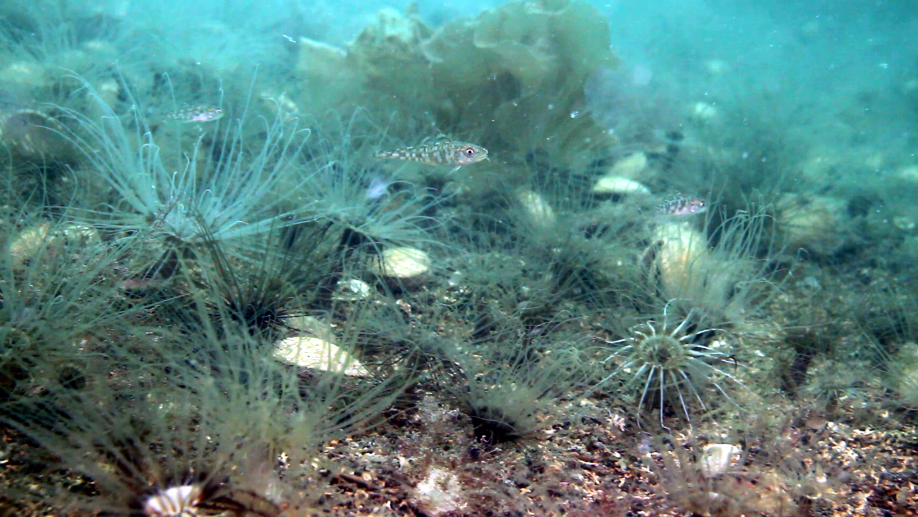 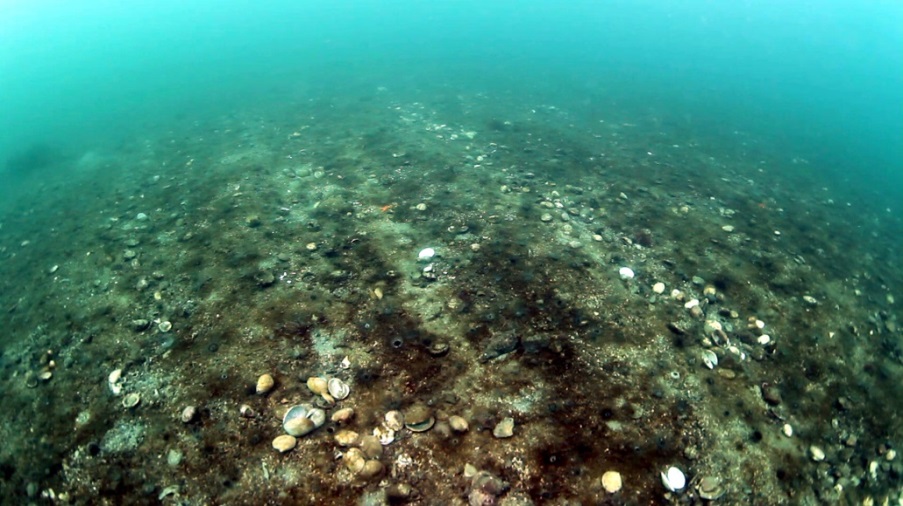 Courtesy of Howard Wood
Courtesy of Howard Wood
Courtesy of COAST
The Clyde Sea
Copyright the Scottish Government
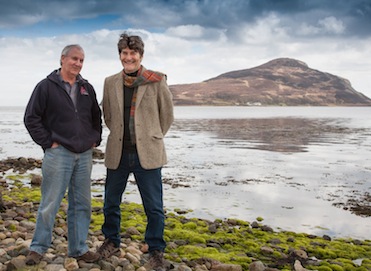 Courtesy of COAST
COAST Proposal
How would you do it?
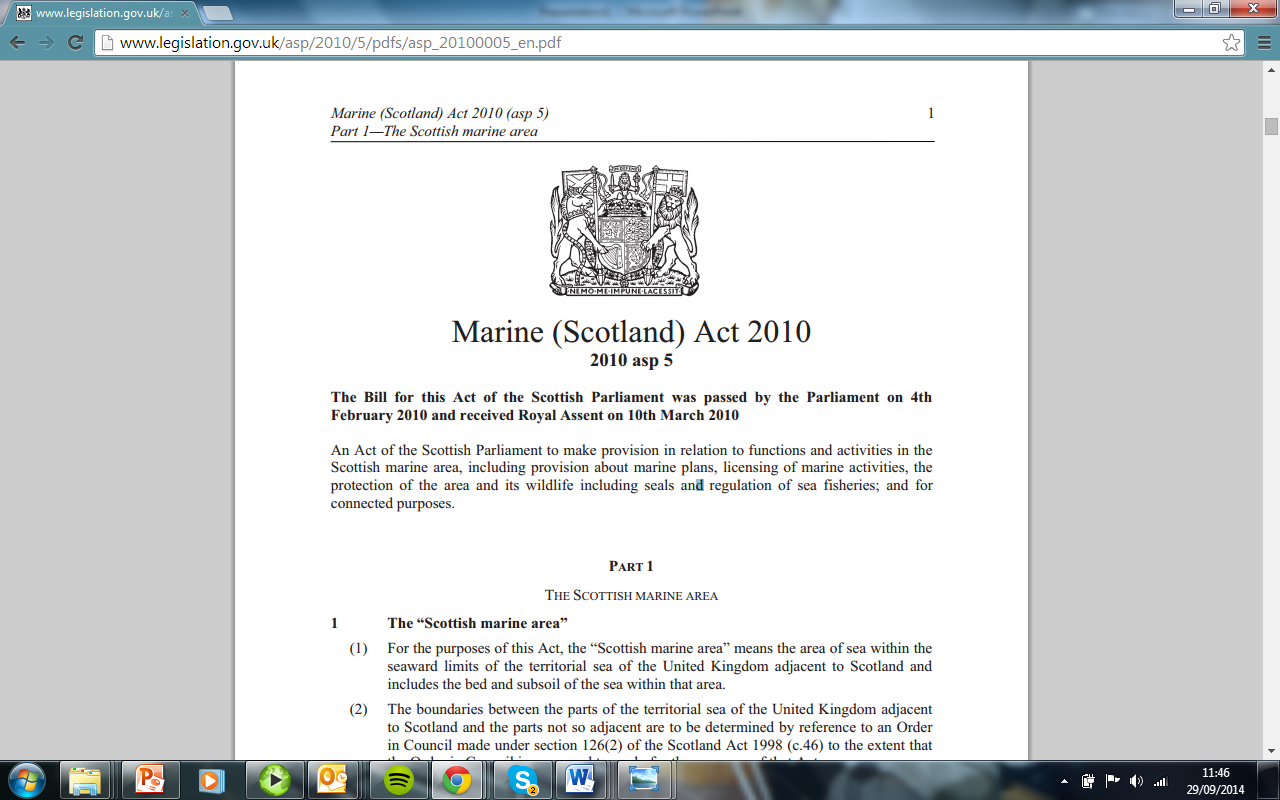 [Speaker Notes: You would not buy a house and expect your conveyancer to change the whole system.

Basic position was that the law fundamentally permitted what COAST wanted and stopped scallop dredging: The law was already wild]
Due diligence on commercial fishing rights
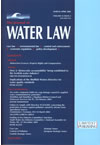 Public right to fish
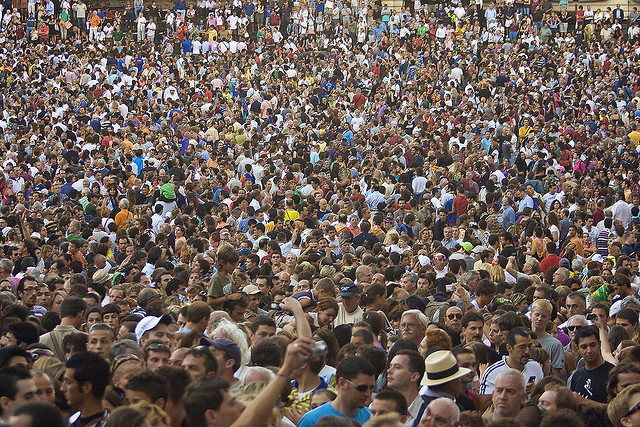 Lozano Guzman cc licence
What do the public want?
‘Clean healthy, safe, productive and biologically diverse oceans and seas’
 
    Source: Safeguarding our Seas (2002)
[Speaker Notes: Managing the sea as a prawn and scallop fishery does not do that.]
Petitioned the Scottish Parliament
Pschemp cc licence
[Speaker Notes: Select Committee Recommended going ahead with COAST proposal]
First piece of marine planning in UK
‘The Council is aware of the Community of Arran Seabed Trust (COAST) and is generally supportive of seabed regeneration and marine conservation within Lamlash Bay’

Isle of Arran Local Plan (2005) at 10.8
Lord Advocate
Eventually
The Inshore Fishing (Prohibition on Fishing) (Lamlash Bay) (Scotland) Order 2008
[Speaker Notes: After:

Fighting off a fish farm
Moving a pipeline
Putting the first line in the Arran Local plan]
South of Arran Marine Protected Area
South Arran Nature Conservation Marine Protected Area Order 2014
[Speaker Notes: But the name is misleading only protects certain features within the MPA.]
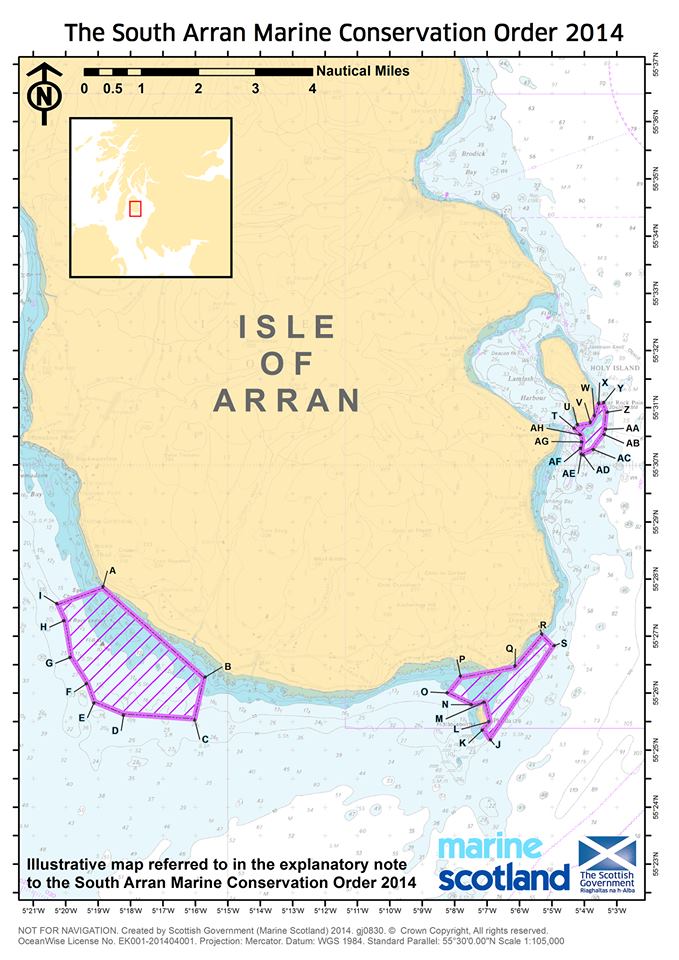 COAST Organisation
[Speaker Notes: COAST is now an entity in itself.  It has an office, a manager, researchers and I could close the door now and it would work fine.]
Goldman Environmental Prize
So who does the fishery belong to?
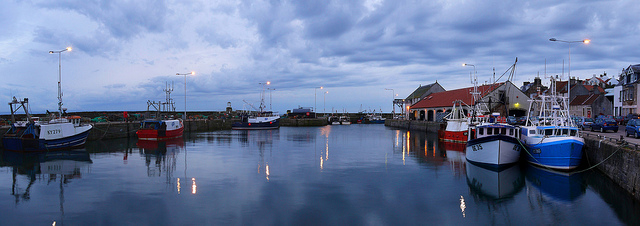 Source Swalophoto cc licence
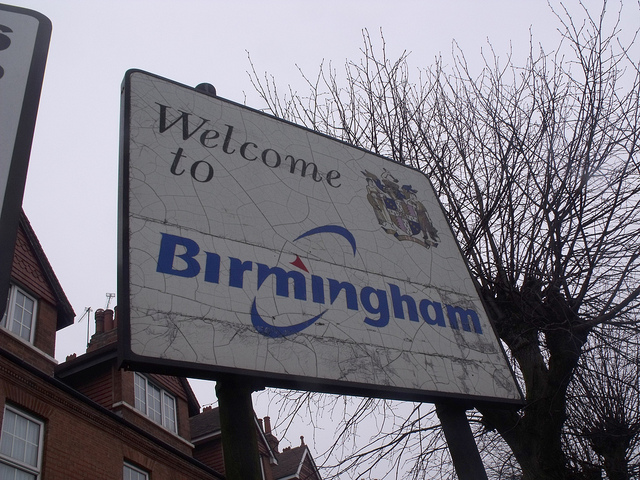 Source Eillot Brown cc licence
[Speaker Notes: Out to the 12 mile limit the seabed and the waters above are held by the Crown under prerogative on trust for UK citizens

Outside the 12 NM limit to the edge of the EEZ and the continental shelf there are sovereign rights for exploration – again these are held on trust for the people

Outside that the seas are the ‘common heritage of mankind?’]
Lessons for others
‘True law is right reason in agreement with nature; it is of universal application, unchanging and everlasting; it summons to duty by its commands, and averts from wrongdoing by its prohibitions’

Cicero: De Re Publica 3.33